(3-3) Basics of a Stack
Instructor - Andrew S. O’Fallon
CptS 122 (January 26, 2024)
Washington State University
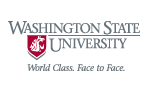 What is a Stack?
A finite sequence of nodes, where only the top node may be accessed
Insertions (PUSHes) may only be made at the top and deletions (POPs) may only be made at the top
A stack is referred to as a last-in, first-out (LIFO) data structure
Consider a pile or “stack” of plates; as you unload your dishwasher, the most recent plate is placed on top of the last plate, etc.; as you need a plate, you grab one from the top of the stack
A stack is a restricted or constrained list
We will focus most of our attention on linked list implementations of stacks
2
A. O’Fallon, J. Hagemeister
The Function-Call Stack (1)
Refer to D & D Section 6.11
We are aware of the function call stack; it is LIFO
Also known as the program-execution stack, run-time stack, program stack, or simply “the stack”
Works behind the scenes – supports the function call/return mechanism – LIFO
Necessary to track sequence of called functions
3
A. O’Fallon, J. Hagemeister
The Function-Call Stack (2)
Supports the creation, maintenance, and destruction of each called function’s local variables
Call stack memory is placed in RAM; monitored closely by CPU
4
A. O’Fallon, J. Hagemeister
The Function-Call Stack (3)
When a function declares a variable, it is “pushed” onto the stack (dynamic memory is not though!)
Parameters are also passed using the call stack
5
A. O’Fallon, J. Hagemeister
The Function-Call Stack (4)
How to use the call stack when debugging in MS VS 2015: https://msdn.microsoft.com/en-us/library/a3694ts5.aspx
Diagram of call stack - courtesy of https://en.wikipedia.org/wiki/Call_stack
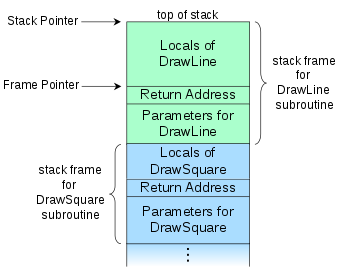 6
A. O’Fallon, J. Hagemeister
Stack Frames (1)
Each called function must eventually return control to the calling function
	void function1(void) // calling function
	{
		function2(); // called function
		// after executing function2(),
		// control returns back to function1()
	}
The system must track the return address that each called function needs to return control to the calling function – the function-call stack handles this info
7
A. O’Fallon, J. Hagemeister
Stack Frames (2)
Each time a function calls another function, an entry is pushed to the stack
The entry is called the stack frame or activation record, which contains the return address required for the called function to return to the calling function
The entry also contains some other information discussed later
8
A. O’Fallon, J. Hagemeister
Stack Frames (3)
If called function returns, instead of calling another function before returning, then the stack frame for the function call is popped, and control transfers to the return address in the stack frame
The information required for the called function to return to its caller is always at the top of the call stack!
9
A. O’Fallon, J. Hagemeister
Stack Frames (4)
If a called function makes a call to another function, then the stack frame for the new function is pushed to the top of the stack
10
A. O’Fallon, J. Hagemeister
Stack Frames and Local Variables (1)
Local variables including parameters and variables declared by the function are reserved in the stack frame
The reason is these variables need to remain active if a function makes a call to another function and “go away” when the function returns to its caller
11
A. O’Fallon, J. Hagemeister
Stack Frames and Local Variables (2)
Stack Overflow
If more function calls occur than can be handled by the finite amount of memory for the function call-stack, then an error called stack overflow occurs
There is high potential for this occurring with recursion, on problems that require a lot of recursive steps!
12
A. O’Fallon, J. Hagemeister
Video Explanation of Call Stack
https://www.youtube.com/watch?v=Q2sFmqvpBe0
13
A. O’Fallon, J. Hagemeister
The Heap
A region of memory that is not managed for you (unlike with the stack)
We need to explicitly deallocate (free) the memory
14
A. O’Fallon, J. Hagemeister
Typical Representation of Stack of Integers
Push
Pop
99
99
Top
99
73
120
5
42
12
15
A. O’Fallon, J. Hagemeister
Struct StackNode
For these examples, we’ll use the following definition for stackNode:
		
	typedef struct stackNode
	{
		char data;
		// self-referential
		struct stackNode *pNext; 
	} StackNode;
16
A. O’Fallon, J. Hagemeister
Initializing a Stack (1)
InitStack (S) Procedure to initialize the stack S to empty
Our implementation:
	
	void initStack (StackNode **pStack)
	{
		// Recall: we must dereference a 
		// pointer to retain changes
		*pStack = NULL; 
	}
17
A. O’Fallon, J. Hagemeister
Initializing a Stack (2)
The initStack() function is elementary and is not always implemented
We may instead initialize the pointer to the top of the stack with NULL within main()

	int main (void)
	{
		StackNode *pStack = NULL; // points to 
                                // stack top
		…
	}
18
A. O’Fallon, J. Hagemeister
Checking for Empty Stack (1)
StackIsEmpty (L) -> b: Boolean function to return TRUE if S is empty
Our implementation:

	int isEmpty (StackNode *pStack)
	{
		int status = 0; // False initially
		
		if (pStack == NULL) // The stack is empty
		{
			status = 1; // True
		}
		
		return status;
	}
19
A. O’Fallon, J. Hagemeister
Checking for Empty Stack (2)
Note: we could substitute the int return type with an enumerated type such as Boolean
	
	typedef enum boolean
	{
		FALSE, TRUE
	} Boolean;
20
A. O’Fallon, J. Hagemeister
Checking for Empty Stack (3)
Our implementation with Boolean defined:

	Boolean isEmpty (StackNode *pStack)
	{
		Boolean status = FALSE;

		if (pStack == NULL)
		{
			status = TRUE;
		}

		return status;
	}
21
A. O’Fallon, J. Hagemeister
Printing Data in Stack (1)
Our implementation:

	void printStackIterative (StackNode *pStack)
	{
		printf (“X -> “);
		while (!isEmpty (pStack))
		{
			printf (“%c -> “, pStack -> data);
			// Get to the next item
			pStack = pStack -> pNext;
		}
		printf (“NULL\n”);
	}
22
A. O’Fallon, J. Hagemeister
Printing Data in Stack (2)
Another possible implementation using recursion:

	void printStackRecursive (StackNode *pStack)
	{
		if (!isEmpty (pStack)) // Recursive step
		{
			printf (“| %c |\n”, pStack -> data);
			printf (“   |  \n”); // Trying to imitate link
			printf (“   V  \n”);
			// Get to the next item
			pStack = pStack -> pNext;
			printStackRecursive (pStack); 
		}
		else // Base case
		{
			printf (“NULL\n”);
		}
	}
23
A. O’Fallon, J. Hagemeister
Inserting Data into a Stack
Push (S,e): Procedure to insert a node with information e into S; in case S is empty, make a node containing e the only node in S and the current node
Please consider these basic specifications for stack operations in the future; However, I will only show code from this point forward
24
A. O’Fallon, J. Hagemeister
Inserting Data onto Top of Stack w/o Error Checking (1)
Our implementation:

	void push (StackNode **pStack, char newData)
	{
		StackNode *pMem = NULL;

		pMem = (StackNode *) malloc (sizeof (StackNode));
		// Initialize the dynamic memory
		pMem -> data = newData;
		pMem -> pNext = NULL;

		// Insert the new node onto top of stack
		pMem -> pNext = *pStack;
		*pStack = pMem;
		
	}
Does this look similar to insertAtFront () for a linked list? Yes!!!!!!
25
A. O’Fallon, J. Hagemeister
Inserting Data onto Top of Stack w/o Error Checking (2)
Let’s define a new function which handles the dynamic allocation and initialization of a node:

	StackNode * makeNode (char newData)
	{
		StackNode *pMem = NULL;

		pMem = (StackNode *) malloc (sizeof (StackNode));
		// Initialize the dynamic memory
		pMem -> data = newData;
		pMem -> pNext = NULL;

		return pMem;
	}
26
A. O’Fallon, J. Hagemeister
Inserting Data onto Top of Stack w/o Error Checking (3)
Now we can reorganize our code and take advantage of the new function:

	void push (StackNode **pStack, char newData)
	{
		StackNode *pMem = NULL;

		pMem = makeNode (newData);

		// Insert the new node onto top of stack
		pMem -> pNext = *pStack;
		*pStack = pMem;
	}
27
A. O’Fallon, J. Hagemeister
Inserting Data onto Top of Stack with Error Checking (1)
Let’s modify our code so that we can check for dynamic memory allocation errors
We’ll start with makeNode():
	StackNode * makeNode (char newData)
	{
		StackNode *pMem = NULL;

		pMem = (StackNode *) malloc (sizeof (StackNode));
		if (pMem != NULL)
		{
			// Initialize the dynamic memory
			pMem -> data = newData;
			pMem -> pNext = NULL;
		} 
		// Otherwise no memory is available; could use else, but
		// it’s not necessary

		return pMem;
	}
28
A. O’Fallon, J. Hagemeister
Inserting Data onto Top of Stack with Error Checking (2)
Let’s define a Boolean enumerated type as follows:
	typedef enum boolean 
	{
		FALSE, TRUE
	} Boolean; // To be used to indicate success of push ()
Now let’s add some error checking to push():

	Boolean push (StackNode **pStack, char newData)
	{
		StackNode *pMem = NULL;
		Boolean status = FALSE; // Assume can’t insert a new node; out of memory

		pMem = makeNode (newData);

		if (pMem != NULL) // Memory was available
		{
			// Insert the new node onto top of stack
			pMem -> pNext = *pStack;
			*pStack = pMem;
			status = TRUE; // Successfully added a node to the stack!
		}
		
		return status;		
	}
29
A. O’Fallon, J. Hagemeister
Removing Data from Top of Stack (1)
We will sometimes apply defensive design practices and ensure the stack is not empty; if we do not, then the precondition that must be satisfied is that the stack is not empty!
This implementation of pop() checks for removal errors and doesn’t return the data popped from the stack:
	Boolean pop(StackNode **pStack)
	{
		Boolean status = FALSE;
		StackNode *pTop = NULL;

		if (!isEmpty (*pStack)) // Stack is not empty; defensive design
		{
			pTop = *pStack; // Temp storage of top of stack
			*pStack = (*pStack)->pNext;
			free (pTop); // Remove the top node
			status = TRUE; // Successfully removed the top node
		}

		return status;
	}
30
A. O’Fallon, J. Hagemeister
Removing Data from Top of Stack (2)
This implementation of pop() returns the data removed from the top of the stack
	
	char pop(StackNode **pStack)
	{
		StackNode *pTop = NULL;
		character retData = ‘\0’;

		if (!isEmpty (*pStack)) // Stack is not empty; defensive design
		{
			pTop = *pStack; // Temp storage of top of stack
			retData = (*pStack) -> data; // Keep data in top node
			*pStack = (*pStack) -> pNext;
			free (pTop); // Remove the top node
		}

		return retData;
	}
31
A. O’Fallon, J. Hagemeister
Retrieving Data from Top of Stack w/o Deleting Nodes
The peek() or top() function does not modify the stack; it just returns the data in the top of the stack (it “peeks” at the data)
	
	char peek (StackNode *pStack)
	{
		character retData = ‘\0’;

		if (!isEmpty (pStack)) // Stack is not empty; defensive design
		{
			retData = pStack -> data;	
		}

		return retData;
	}
32
A. O’Fallon, J. Hagemeister
Stack Applications
Reversing strings
Checking for palindromes
Searching for a path in a maze
Tower of Hanoi
Evaluating infix expressions
Function call stacks
Many others…
33
A. O’Fallon, J. Hagemeister
Closing Thoughts
Can you build a driver program to test these functions?
push() for a stack is essentially the same operation as insertFront() for a linked list…
pop() is deleteFront() for a linked list
If you know how to implement a linked list you should be able to implement a stack…
You can implement a stack without using links; Hence, you can use an array as the underlying structure for the stack
Continue to discuss why you would use a dynamic linked list instead of a dynamic linked stack and vice versa
34
A. O’Fallon, J. Hagemeister
Next Lecture…
Queues
35
A. O’Fallon, J. Hagemeister
References
P.J. Deitel & H.M. Deitel, C: How to Program (8th ed.), Prentice Hall, 2016
J.R. Hanly & E.B. Koffman, Problem Solving and Program Design in C (7th Ed.), Addison-Wesley, 2013
36
A. O’Fallon, J. Hagemeister
Collaborators
Jack Hagemeister
37
A. O’Fallon, J. Hagemeister